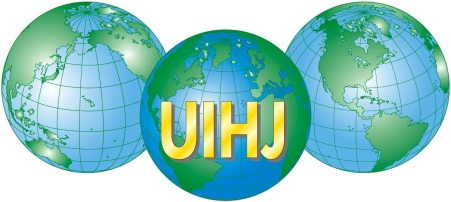 Communication avec les créanciers et les débiteurs suivant le nouveau code de procédure civile - (NCPC)
Utilisation des technologies de l’information et des communications
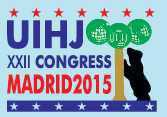 André Bizier, huissier de justice
Président
Chambre des huissiers de justice du Québec
Nouveau code de procédure civileAvant-propos
Entrée en vigueur du nouveau Code de procédure civile : 1er janvier 2016
Le droit de l’exécution est maintenant l’affaire des huissiers de justice 
Nouveau statut de l’huissier : Officier de justice sous l’autorité du Tribunal 
Ouverture aux technologies de l’information et des communications par tout mode approprié : signification par huissier, notification par la poste, courriel, signification électronique, téléphone, avis public
Une nouvelle philosophie : un avis d’exécution pour un même débiteur
La technologie au service de l’exécution des jugements
L’huissier de justice a un devoir général d’information
Uniformisation de la pratique professionnelle : nouveaux formulaires d’exécution
[Speaker Notes: Avantages pour le débiteur de communiquer avec un seul huissier]
Nouvelles responsabilités attribuées à l’huissier dans le nouveau code de procédure cIVILE
Dispositions générales :

L’huissier a un devoir d’impartialité envers toutes les personnes qui participent au processus d'exécution et il a envers elles un devoir général d'information 

L’huissier est tenu d’informer le débiteur et tout tiers saisi du contenu de l'avis d'exécution et de leurs droits et, à leur demande, de leur expliquer la procédure en cours et les règles de calcul de la partie saisissable des revenus
Un avis d’exécution pour un débiteur
Le ministère de la Justice du Québec a confié la mise en place d’un outil de recherche technologique à la Société québécoise d’information juridique (Soquij) avec la collaboration de la Chambre des huissiers de justice du Québec.
Avant d’entreprendre la procédure d’exécution, l’huissier doit consulter la banque de données de Soquij afin de vérifier s’il y a un avis d’exécution inscrit

Si oui : L’huissier transfère le jugement au premier huissier inscrit

Si non : L’huissier rédige l’avis d’exécution en ligne sur la plateforme de Soquij – Dépôt instantané du paiement des frais – Dépôt virtuel dans la systèmes du MJQ – Accusé de réception généré par le MJQ – Signature électronique sécurisé
Avantages de la plateforme de soquij
Réduction des déplacements et du temps d’attente dans les palais de justice pour le paiement et le dépôt au greffe de l’avis d’exécution
Consultation en ligne de renseignements sur le débiteur (no de dossier, nom, adresse, date de naissance, etc.)
Inscription des avis d’exécution en temps réel
Accès à des données de qualité pour les huissiers, à titre d’officier de justice
L’administration de la saisie de revenus par les huissiers de justice
Prise en charge de l’administration de la saisie de revenus
Signification de la saisie des revenus à l’employeur et au débiteur
Réception des sommes d’argent par l’employeur à l’huissier et dépôt des sommes au compte général en fidéicommis
Distribution trimestrielle ou mensuelle (pension alimentaire) des sommes perçues au(x) créancier(s) 
Logiciel en voie de réalisation pour le calcul de la saisie des revenus 

Durant tout le processus, les échanges d’informations pourront s’effectuer par tout mode approprié : poste, cellulaire, courriel, signification électronique
La saisie mobilière selon le ncpc
Les nouvelles technologies vont permettre à l’huissier de justice de rédiger le procès-verbal de saisie par l’utilisation d’une tablette électronique (IPAD) sur les lieux de la saisie
Remise sur place d’une copie papier du PV de saisie au débiteur par l’utilisation d’une imprimante mobile 
Transmission immédiate du PV de saisie de l’huissier à son étude
Transmission de la liste des biens saisis au Registre des ventes
Registre des ventes
Publication des avis de vente dans un registre électronique 
Les avis de suspension de vente, les avis de levée de la suspension d’une vente, les avis de non-vente et les avis de vente effectuée seront publiés sur ce nouveau registre 
Objectif : Rendre les activités de vente accessibles à l’ensemble de la population pour augmenter le nombre d’acheteurs potentiels et le prix de vente pour le bénéfice des débiteurs et créanciers (inspiré du modèle de KIJIJI)
Le registre des ventes mettra à la disposition des huissiers un Tableau de bord électronique pour la gestion des dossiers de vente
[Speaker Notes: (actuellement publiés dans un journal local).]
REGISTRE DES VENTES SOLUTION DE PRESTATION ÉCONOMIQUE
Saisie en temps réel de la liste des biens saisis
Consultation par le grand public des avis et des biens mis en vente via le réseau internet
L’huissier de justice peut inclure des photos des biens saisis
La consultation offre une recherche des activités de vente par divers critères 
Consultation du Registre des ventes : Ordinateur traditionnel – Tablette numérique – Téléphone intelligent
[Speaker Notes: Public : créancier et le débiteur]
La CHJQ prend le virage de l’uniformisation des processus et des formulaires d’exécution
Plus de 80 formulaires ont été réalisés jusqu’à maintenant pour tenir compte des nouvelles responsabilités des huissiers de justice suivant le NCPC
Formulaires disponibles sur l’intranet de la CHJQ – format PDF dynamique
Possibilité de compléter en ligne tous les types de formulaires (procès-verbaux, convention d’honoraires, entente de paiement échelonné, contrat de vente, etc.)
Plusieurs de ces formulaires peuvent être transmis au créancier ou au débiteur par courriel
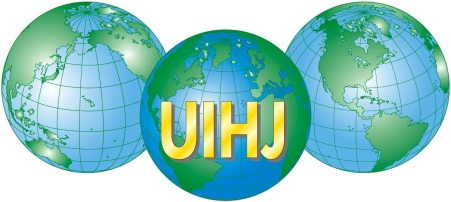 Merci
André Bizier, Huissier de justice
Président
Chambre des huissiers de justice du Québec
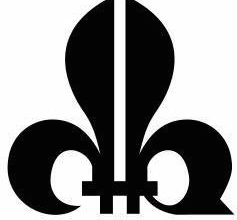 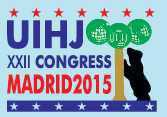